O‘zbek tili
7-sinf
Mavzu: 
O‘zbekiston   tog‘lari
 
(O‘rin-payt ma’nosini bildiruvchi sifatlar, ularning yasalishi)
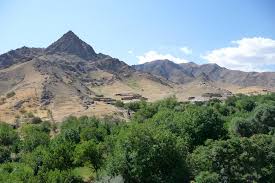 Turayeva Munira Samatovna. Yashnobod tumani 231-maktab.
Avvalgi darsda o‘tilgan  mavzuni  tekshiramiz
O‘zbekistonning hayvonot dunyosi haqida kichik matn tuzing.
Hayvonlar tirik jonzot hisoblanadi. Ularni quruqlikda, havoda, tuproqda, suvda uchratish mumkin. 	
	Hayvonlarning tanasini tuzilishi yashash muhitiga moslashgan. Ular oziqlanishiga ko‘ra o‘txo‘rlar va yirtqichlarga bo‘linadi. Hayvonlar inson faoliyatida juda katta ahamiyatga ega.
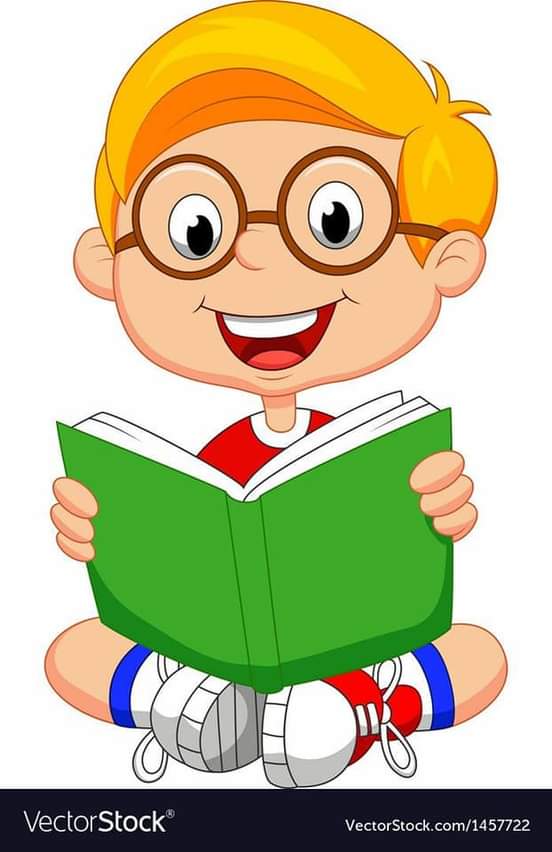 Turayeva Munira Samatovna. Yashnobod tumani 231-maktab.
Tog‘  hayvonlari
Tog‘ mintaqasida o‘rmon sichqoni, Turkiston kalamushi, oq sichqon, oq suvsar, tog‘ suvsari, qunduz, o‘rmon olmaxoni, ko‘rshapalak, yirik sutemizuvchilardan qo‘ng‘ir ayiq, chipor sirtlon, silovsin, yovvoyi qo‘y, burmali tog‘ echkisi, to‘ng‘iz, bo‘ri, tulki, bo‘rsiq, quyon kabilar uchraydi.
Turayeva Munira Samatovna. Yashnobod tumani 231-maktab.
Tog‘  hayvonlari
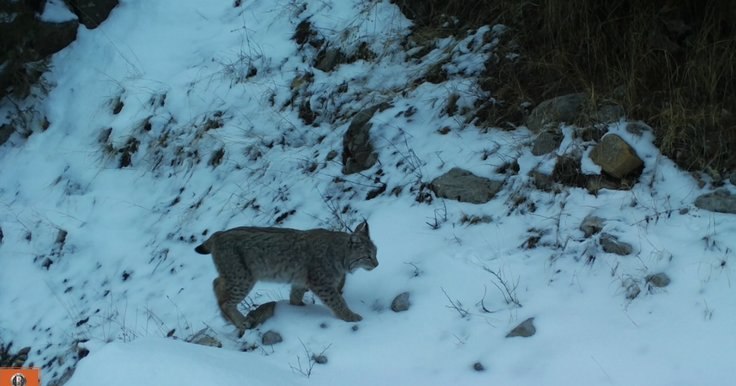 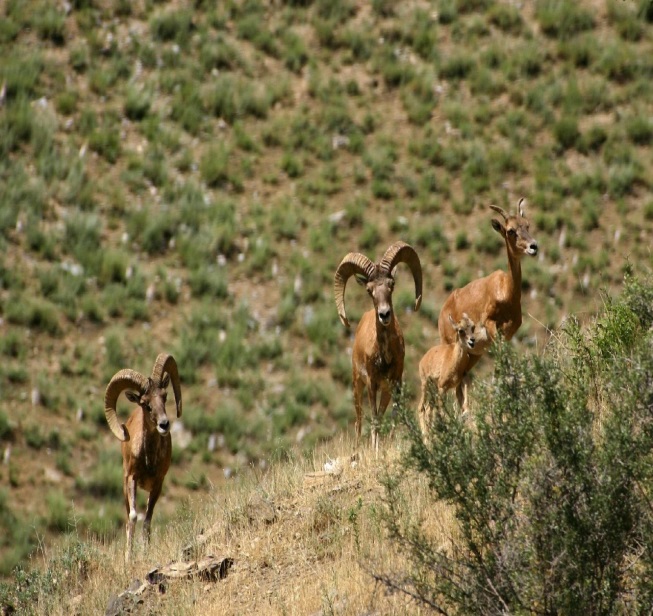 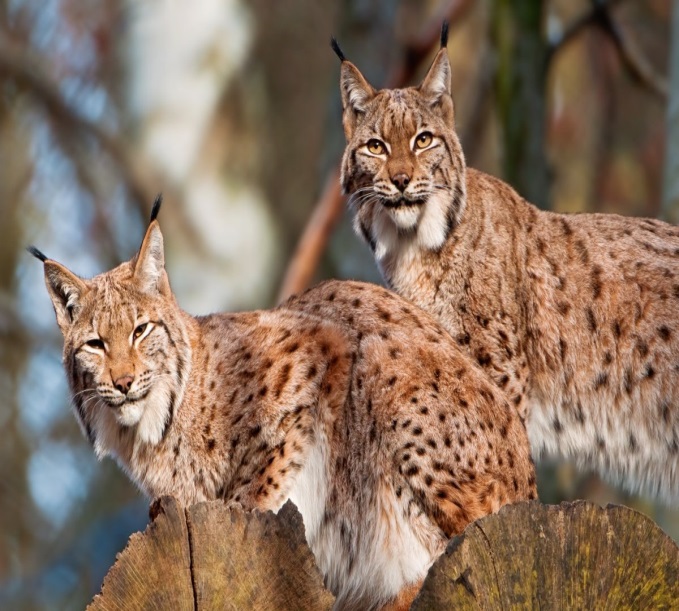 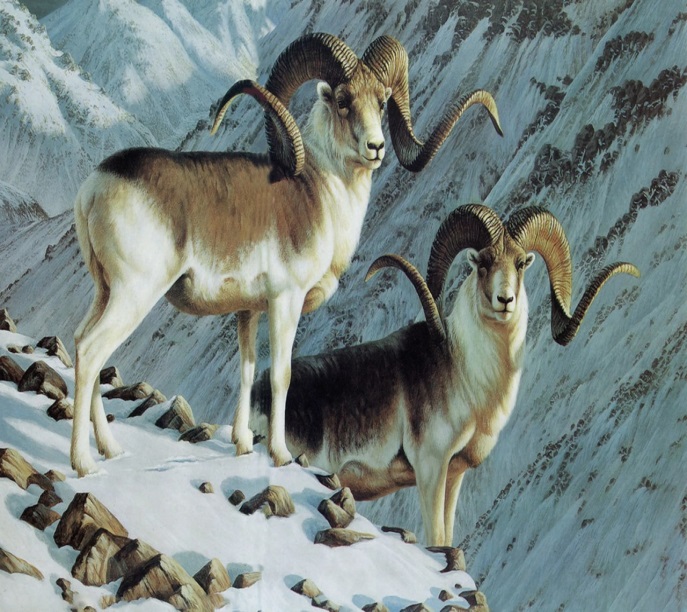 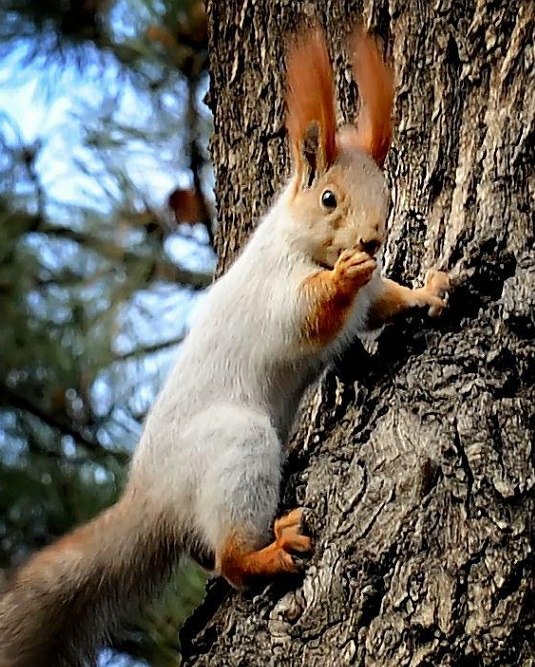 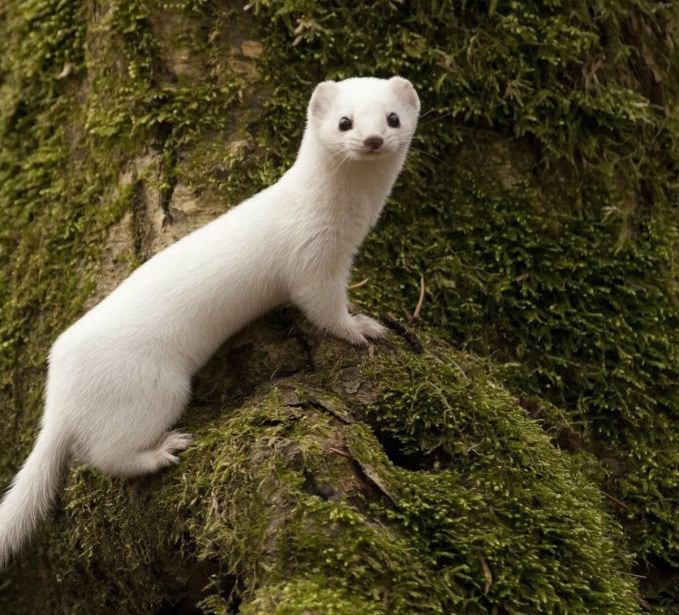 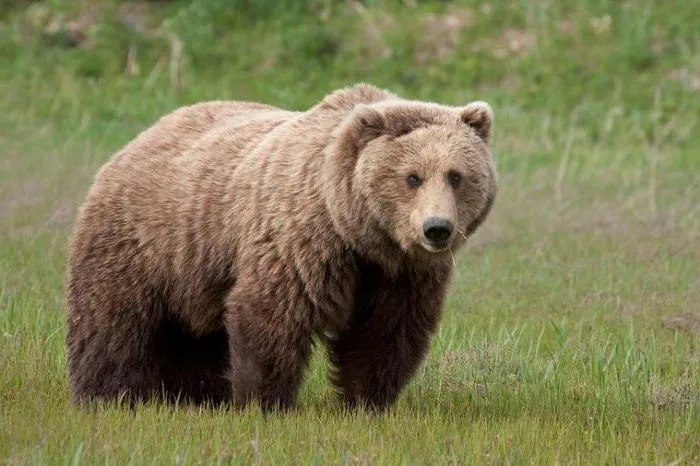 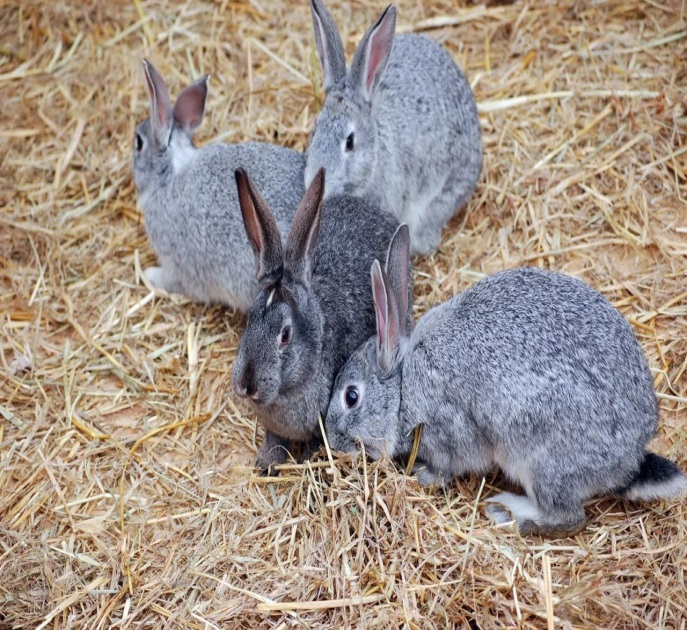 Turayeva Munira Samatovna. Yashnobod tumani 231-maktab.
Tog‘  o‘simliklari
Tog‘- dasht o‘simliklari, asosan, tog‘ mintaqasining quyi qismlarida o‘sadi. Ular har xil o‘tlar, qo‘ziquloq, bo‘tako‘z, yovvoyi beda va boshqalar. Bu mintaqada na’matak, yovvoyi olcha, zirk (qoraqand) kabi butalarning bir necha xillarini uchratish mumkin. Butalar ichidan na’matak juda keng tarqalgan bo‘lib, na’matakzorlarni hosil qiladi. Bundan tashqari u yerda qo‘ng‘irbosh, tulkiquyruq, sovuqga chidamli yorongul, pushti qo‘qongul, qo‘ziquloq kabi o‘simliklar ham keng tarqalgan.
Turayeva Munira Samatovna. Yashnobod tumani 231-maktab.
Tog‘  o‘simliklari
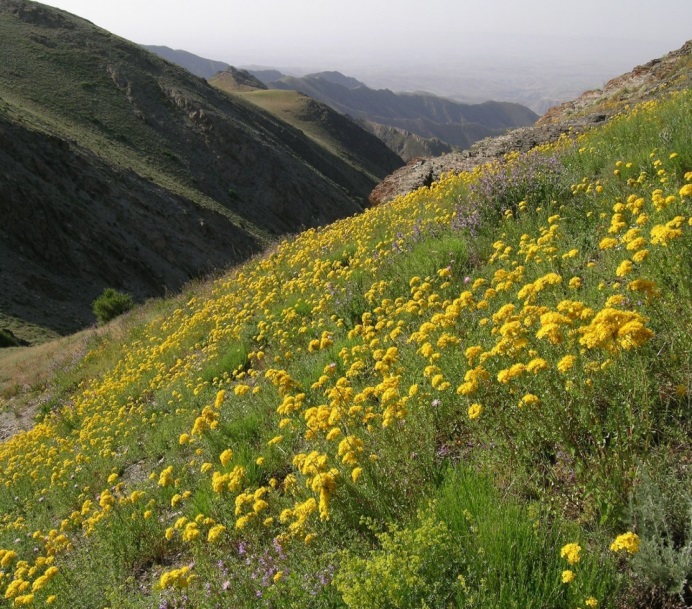 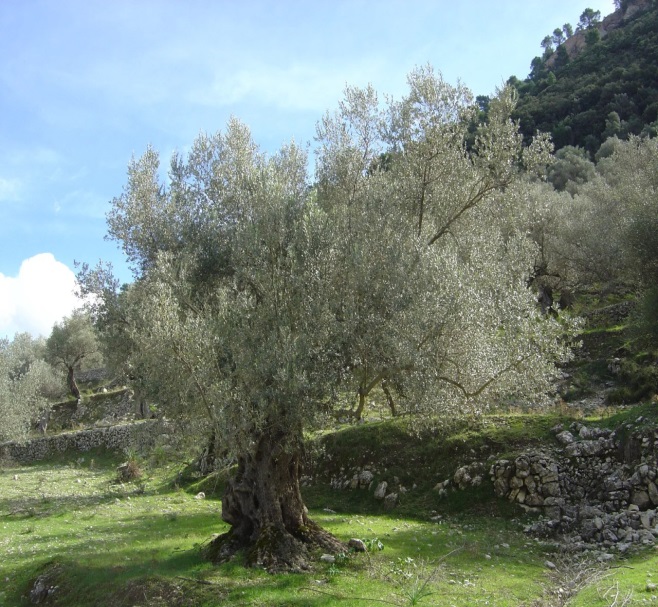 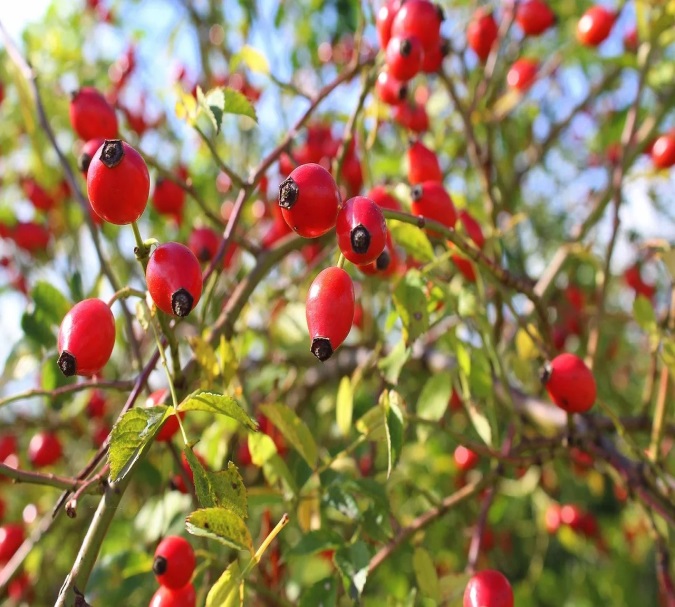 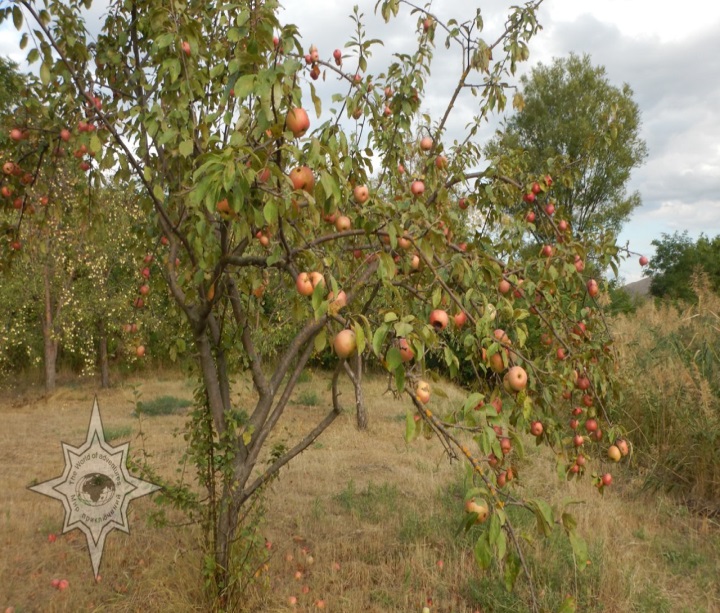 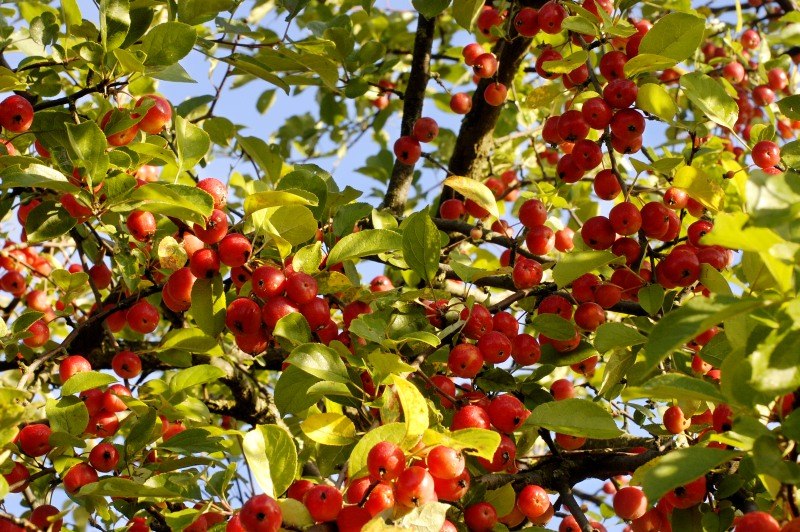 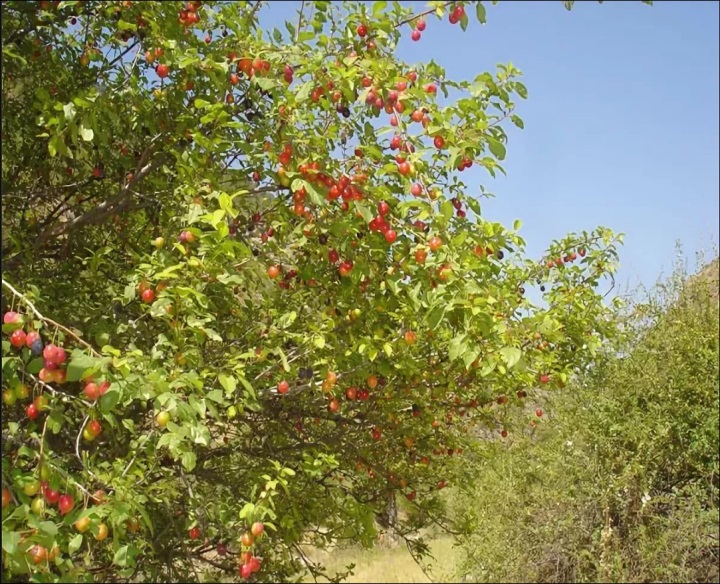 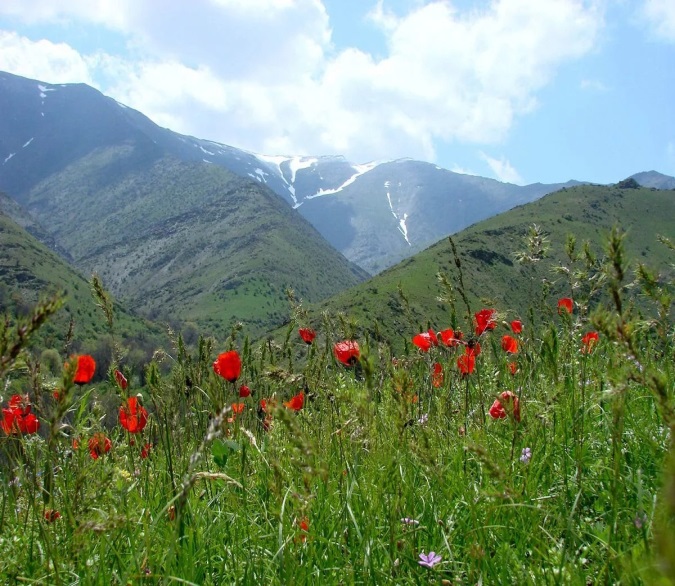 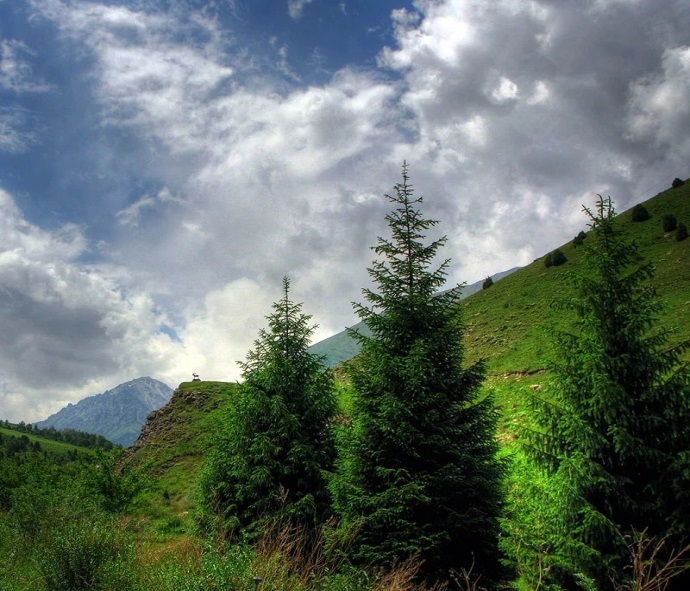 Turayeva Munira Samatovna. Yashnobod tumani 231-maktab.
Bilib oling!
-lik, -iy, -viy qo‘shimchalari o‘rin-joy va payt ma’nosini, 
-gi, -ki qo‘shimchalari payt ma’nosini bildiruvchi 
sifatlarni yasaydi. 
Masalan:
Payt ma’nosini bildiruvchi sifatlar

kuzgi hosil
O‘rin ma’nosini bildiruvchi sifatlar

shaharlik bolalar
Turayeva Munira Samatovna. Yashnobod tumani 231-maktab.
7-mashq
Matnni o‘qing. O‘rin ma’nosini bildiruvchi so‘zlarni o‘zi bog‘langan so‘z bilan ko‘chirib yozing.
Ugom tog‘ tizmalarida Oqtosh tog‘i alohida o‘rin tutadi. Bu yerda “Oqtosh” sihatgohi, “Oqtosh-shabada” dam olish maskani, “Quyoshli” bolalar oromgohi joylashgan. Oromgohlarda dam oluvchilar har kuni erta tongda tog‘ yonbag‘riga chiqib, quyoshning chiqishini tomosha qiladilar. Tonggi tog‘ havosidan to‘yib-to‘yib nafas oladilar. Saharda esadigan shabada tog‘ tizmalarida o‘sadigan archalar, turli giyohlarning hidini dimog‘ga olib keladi. Aynan shu hidlarning nafas yo‘li kasalligi bilan og‘rigan ko‘pchilik bemorlarga shifobaxsh ta’siri katta. Shuning uchun Oqtoshga bir yil chiqib dam olganlar keyingi yili ham, albatta, keladilar. Oqtosh – oilaviy sihatgoh hisoblanadi.
Turayeva Munira Samatovna. Yashnobod tumani 231-maktab.
Topshiriqni tekshiramiz
Oqtosh tog‘i
“Oqtosh-shabada” dam olish maskani
“Oqtosh” sihatgohi
Tog‘ yonbag‘irlari
Turayeva Munira Samatovna. Yashnobod tumani 231-maktab.
5-topshiriq
Berilgan so‘zlarni ikki guruhga ajrating.
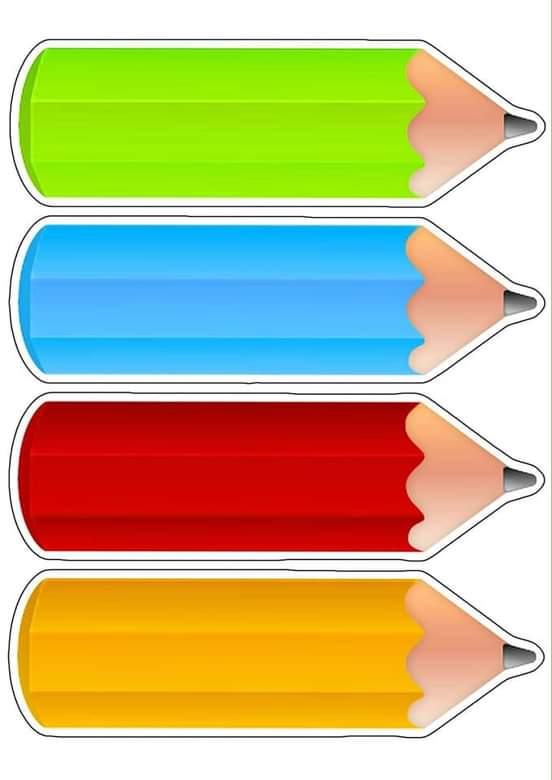 Archa, do‘lana, echki, ayiq, tog‘ olma, bodom, kiyik, zira, xandonpista, shoxdor qo‘y.
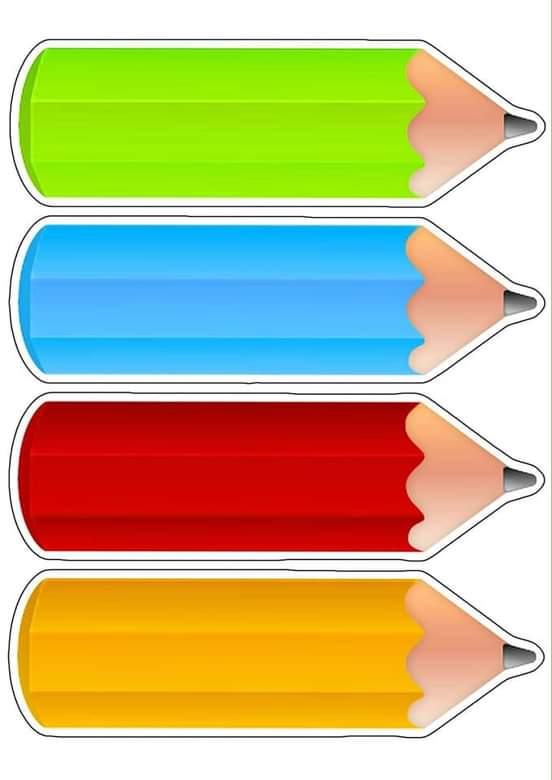 Turayeva Munira Samatovna. Yashnobod tumani 231-maktab.
Topshiriqni tekshiramiz
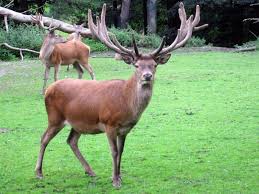 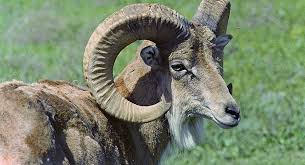 Kiyik
Echki
Tog‘ hayvonlari
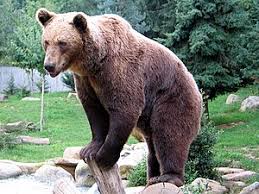 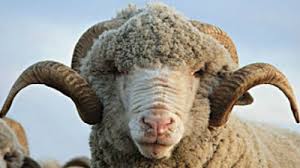 Ayiq
Shoxdor qo‘y
Turayeva Munira Samatovna. Yashnobod tumani 231-maktab.
Topshiriqni tekshiramiz
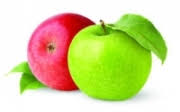 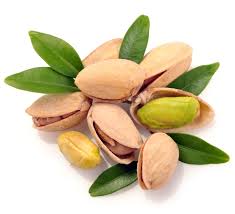 xandonpista
tog‘ olma
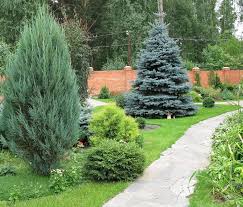 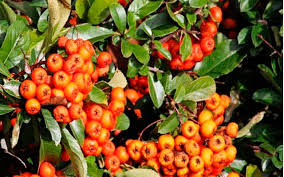 Tog‘ o‘simliklari
do‘lana
archa
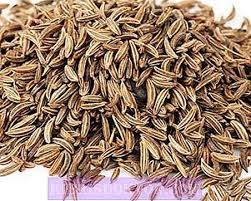 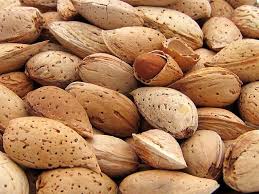 bodom
zira
Turayeva Munira Samatovna. Yashnobod tumani 231-maktab.
8-mashq
Nuqtalar o‘rniga foydalanish uchun berilgan sifatlardan mosini qo‘ying va gaplarni mantiqiy bog‘lab matnga aylantiring.
Foydalanish uchun so‘zlar:
tog‘li
dorivor
shifobaxsh 
oppoq 
turli yovvoyi
bezarar
orasidagi
baland
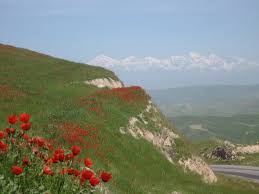 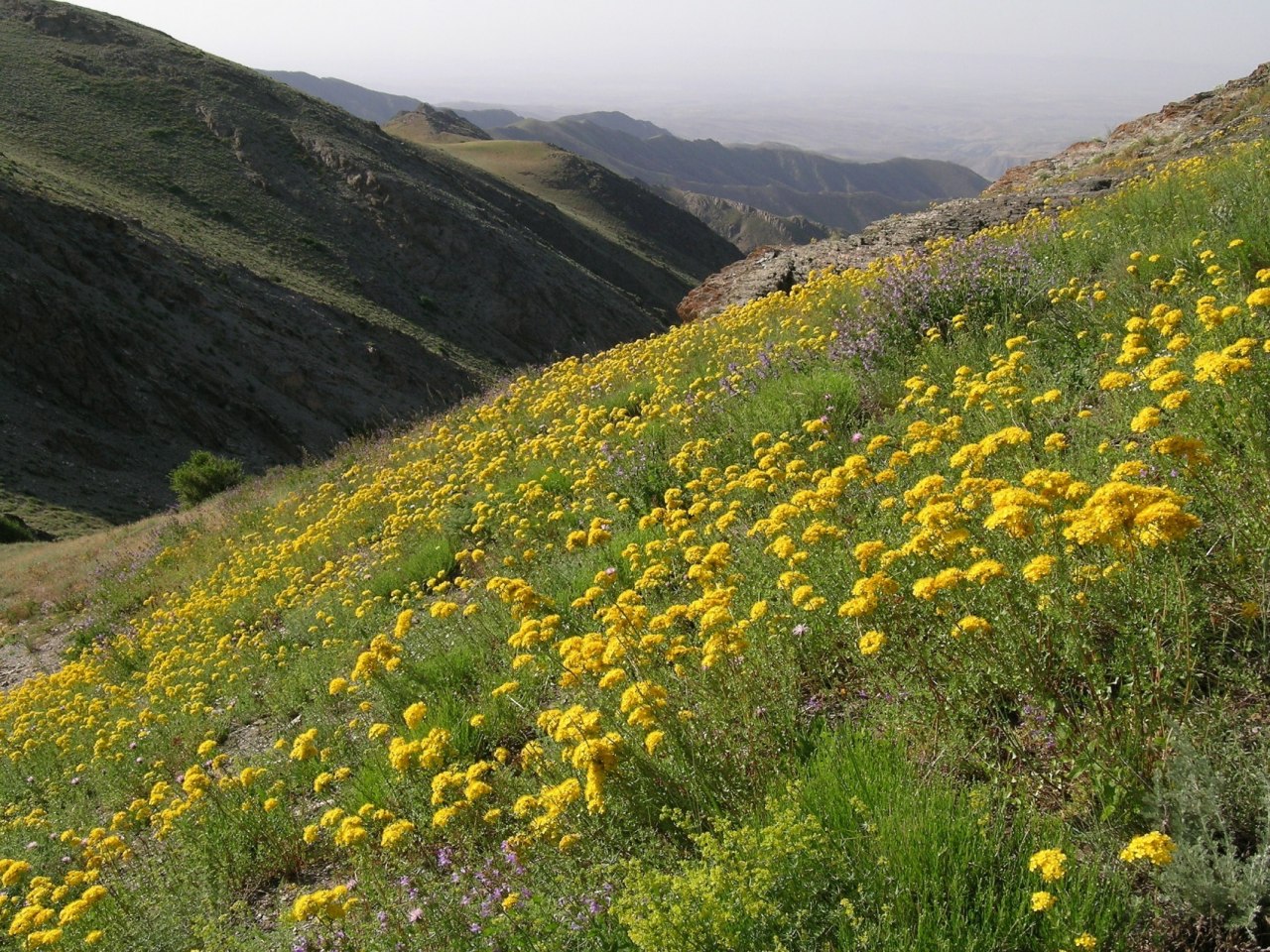 Turayeva Munira Samatovna. Yashnobod tumani 231-maktab.
Topshiriqni tekshiramiz
Tog‘larda o‘sadigan dorivor giyohlar, shifobaxsh o‘simliklardan dori-darmonlar tayyorlanadi. Yozda dam olish uchun tog‘li hududlarga bordik. Tog‘lar orasidagi yolg‘izoyoq yo‘llardan faqat turli yovvoyi echkilargina yura oladi. Dorivor giyohlardan tayyorlangan dorilar inson organizmi uchun bezarar hisoblanadi. Tog‘ aholisi shifobaxsh o‘simliklar nimaga shifo bo‘lishini yaxshi biladi. Tog‘da yashovchilar turli yovvoyi dorivor giyohlarni terib olib keladilar. Uzoqdan baland tog‘lar uchidagi oppoq qorlar yaltirab  ko‘rinib turardi.
Turayeva Munira Samatovna. Yashnobod tumani 231-maktab.
Adabiy o‘qish
Qushlar shohi
	Qushlar shohi – burgut to‘g‘risida xalqimizda ko‘p rivoyatlar bor. Kuz kunlarining birida Qashqadaryoning Miroqi tog‘ etaklarida o‘lib yotgan burgutni ko‘rdik. Yaqinroq borib qarasak, burgutning zo‘riqib chaqchaygan ko‘zlari nursiz, bo‘yniga esa ilon chirmashib yotibdi. Toshga kelib urilgan bo‘lsa kerak, bir qanoti ezilgan. Ilonning boshi ham majaqlanib ketibdi. Hayron qoldik. Nahotki, burgut ilondan ojizlik qilib halok bo‘lgan bo‘lsa? 
	Hamrohimiz bu haqda quyidagilarni so‘zlab berdi: 
	- Burgutlar ilonga o‘ch bo‘lishadi. Burgut ilonni changaliga olib ko‘kka parvoz qilgan paytda, ilon asta-sekin uning bo‘yniga chirmashib, burgutni bo‘g‘a boshlar ekan. Holsizlangan qush bekorga o‘lib ketishni istamay, o‘zini zarb bilan qoyaga yoki toshga urib, o‘zini ham, raqibini ham halok qilar ekan.
Turayeva Munira Samatovna. Yashnobod tumani 231-maktab.
Mustaqil  bajarish uchun topshiriq
Matnlarda keltirilgan ma’lumotlardan foydalanib, doiralarni to‘ldiring.
O‘zbekistonning hayvonot dunyosi
Turayeva Munira Samatovna. Yashnobod tumani 231-maktab.